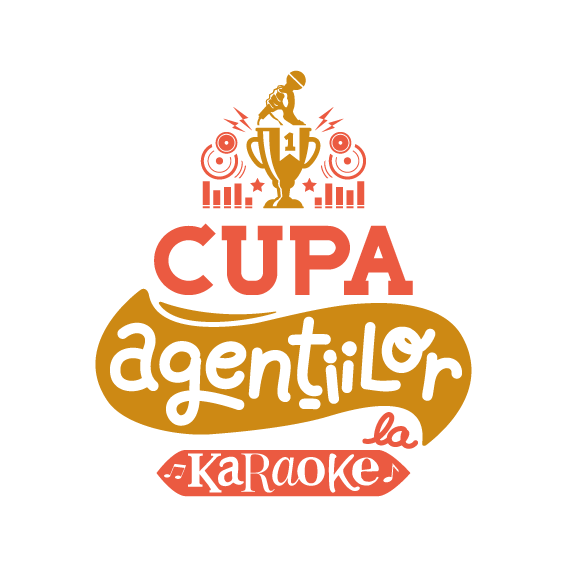 un eveniment
Singura competiție de karaoke și show pentru oamenii de marcomm din România
 23 – 25 septembrie 2014 | CupaAgentiilor.ro/Karaoke
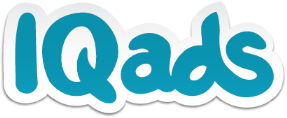 Nu vă imaginați o seară de sâmbătă într-un bar de karaoke.
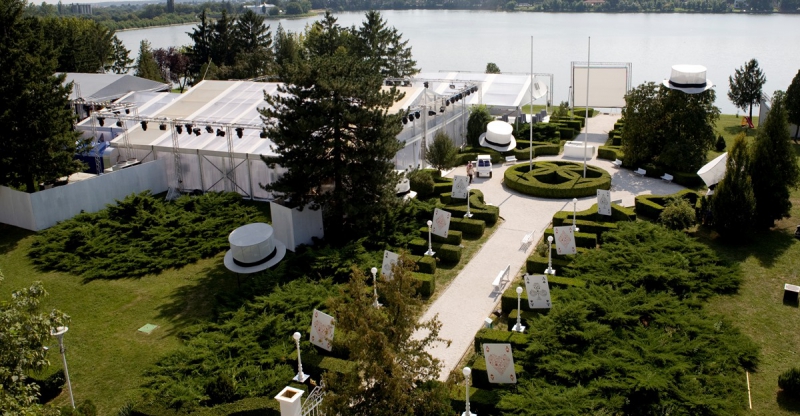 Ci 3 zile și o mare scenă pe care publicitarii cântă solo, în formații sau în duet cu vedete,cu band live pe spate și cu fanii urlând în public. Plus starurile publicității cu bandurile lor. 
Participanți: 500+ de publicitari. Reach: 500.000+ de oameni care văd Cupa și brandurile ei
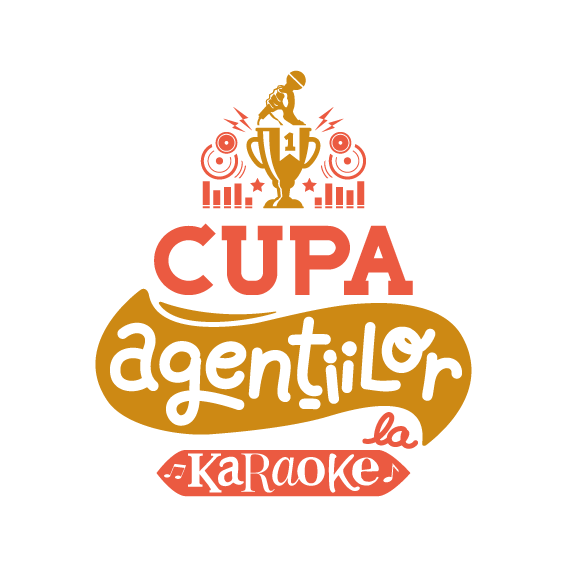 Spectacolul Cupei
Marea scenă
Fani + Profesioniști
Showmanii din marcomm
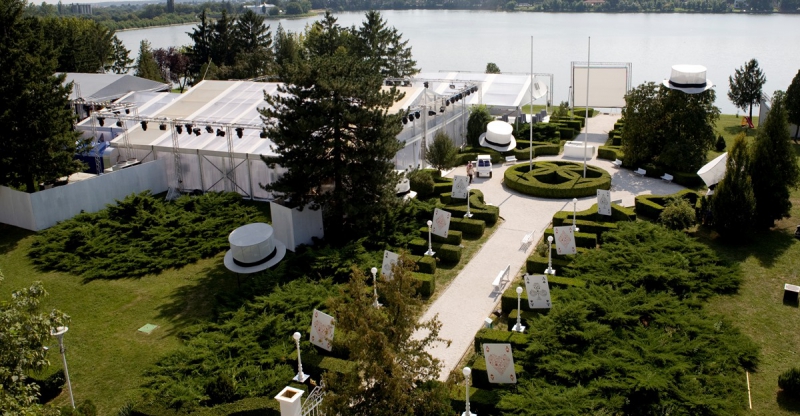 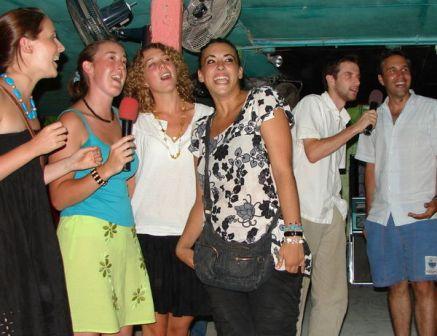 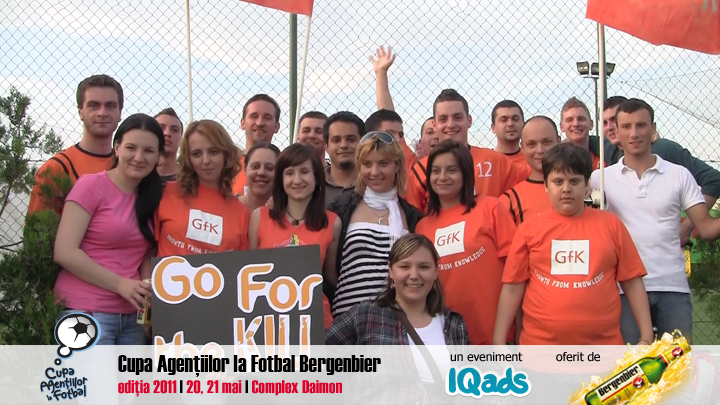 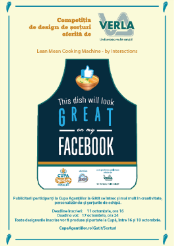 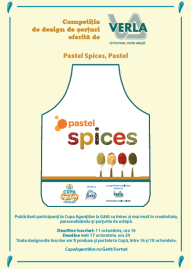 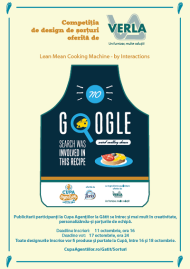 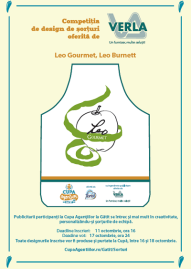 Campanie media & activări
Buzz, viralizare, ego
Competiții de creație
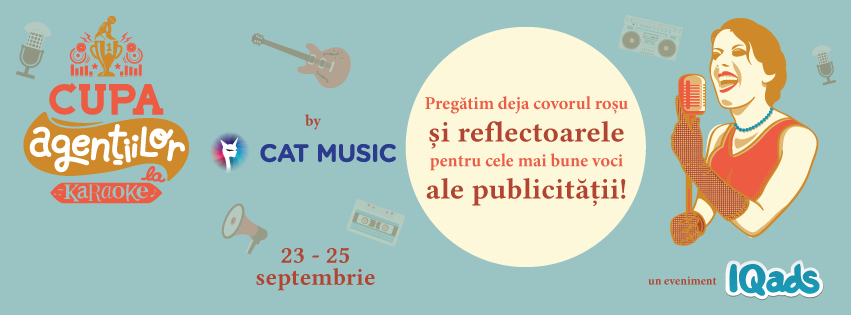 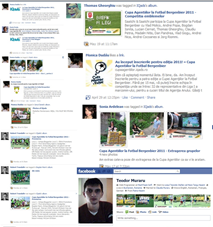 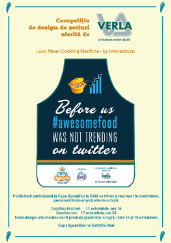 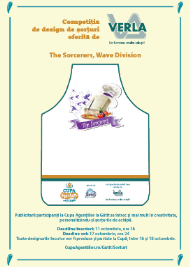 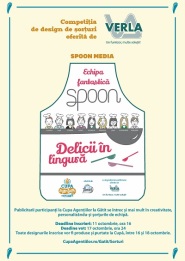 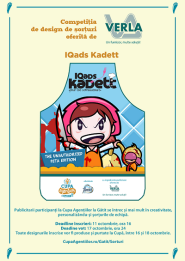 Din 2007, facem Cupe exclusive pentru marcommiști.În 2014, ne întrecem la Fotbal, Gătit, Karaoke și Gaming. Așa că mai multe zile pe an toate marile agenții se închid…
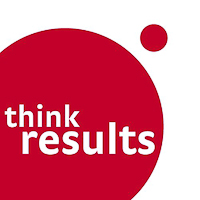 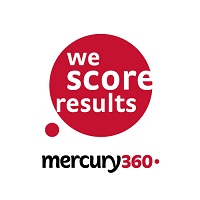 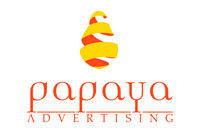 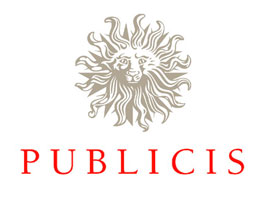 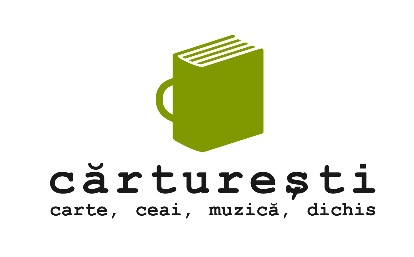 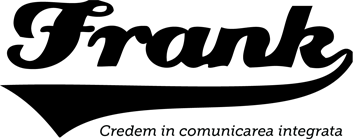 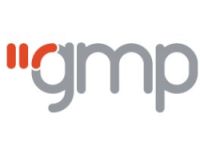 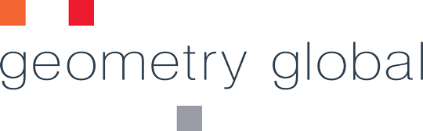 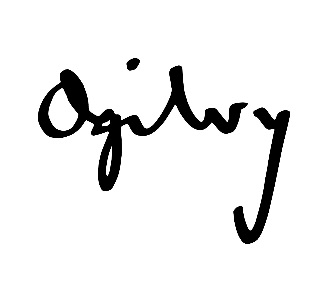 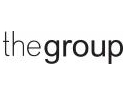 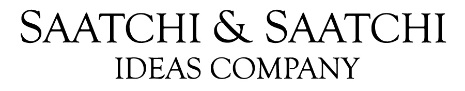 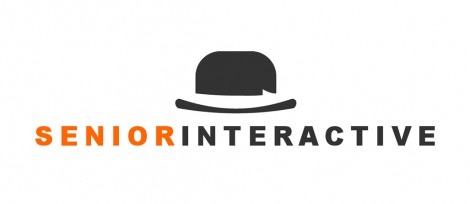 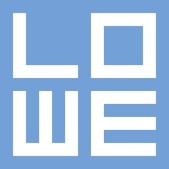 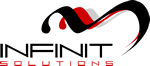 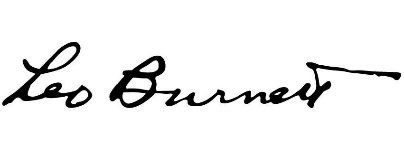 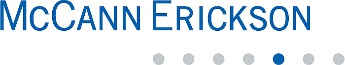 …și în locul lor apar cele mai creative cluburi de fotbal, bucătării, trupe și echipe
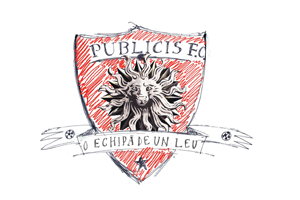 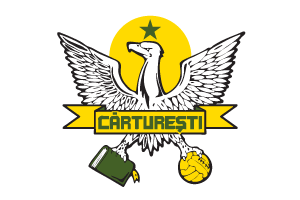 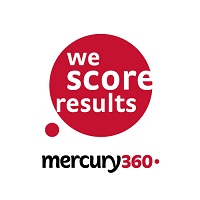 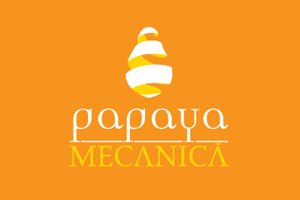 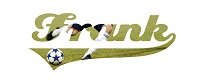 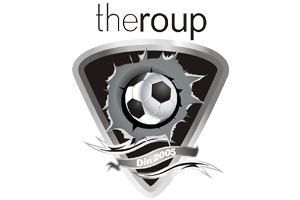 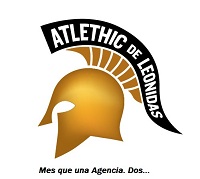 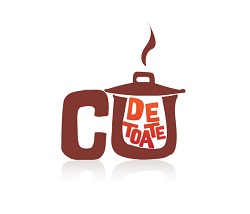 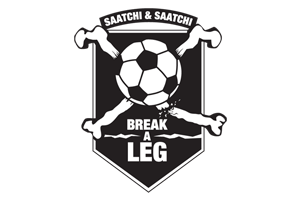 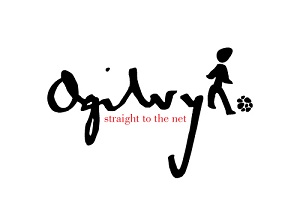 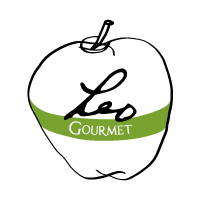 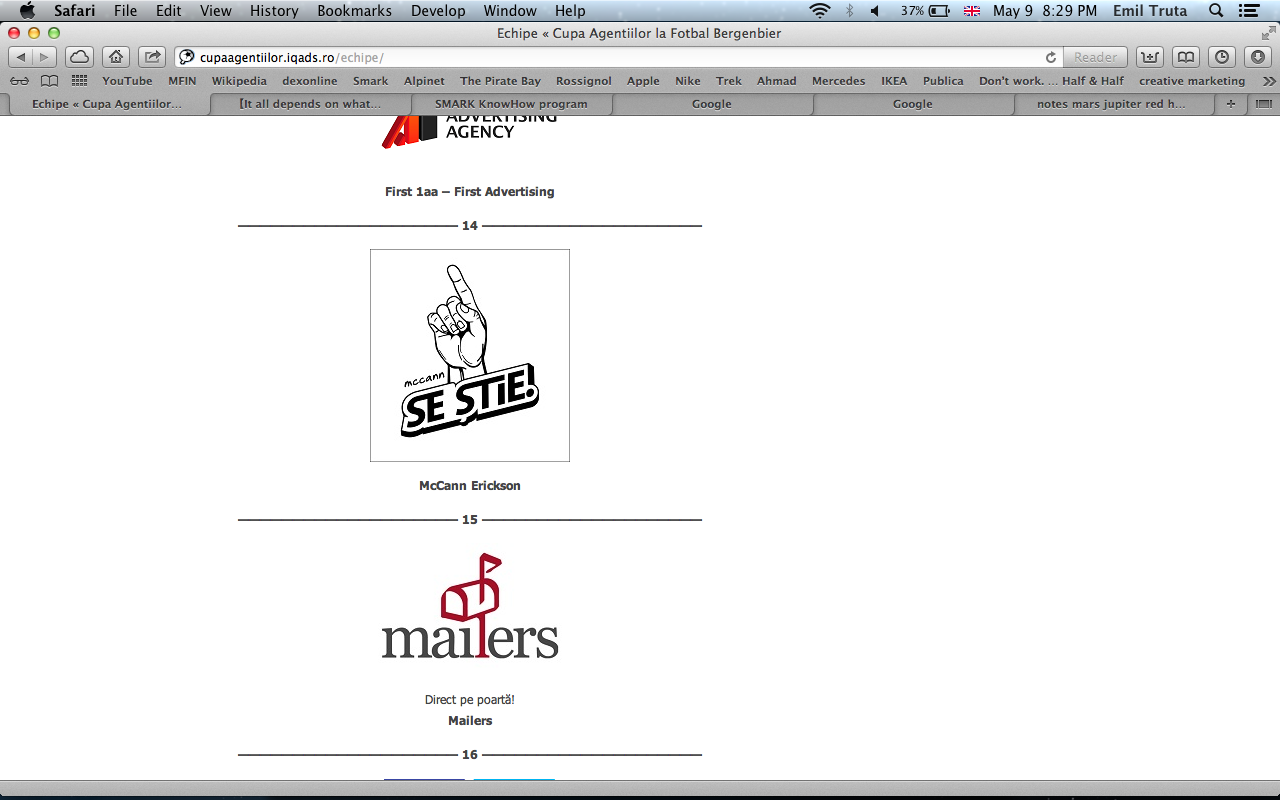 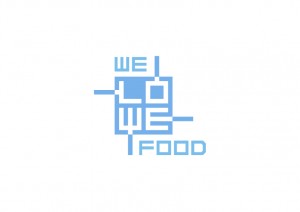 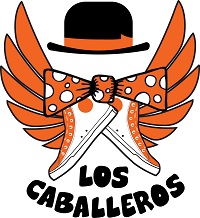 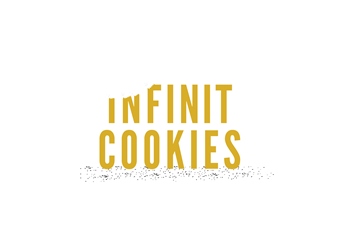 Vezi toate echipele Cupelor
Vezi cum e la Cupe
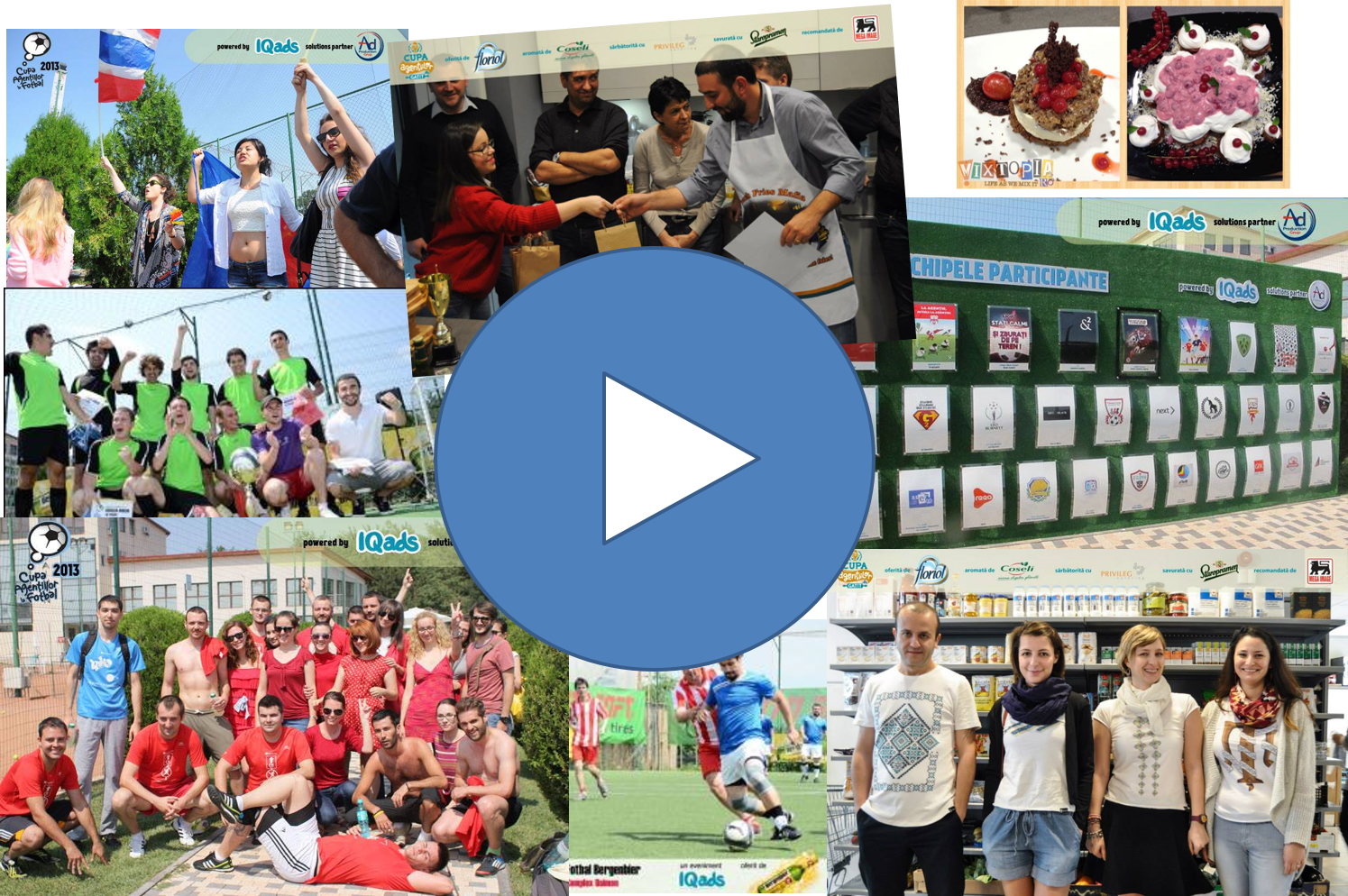 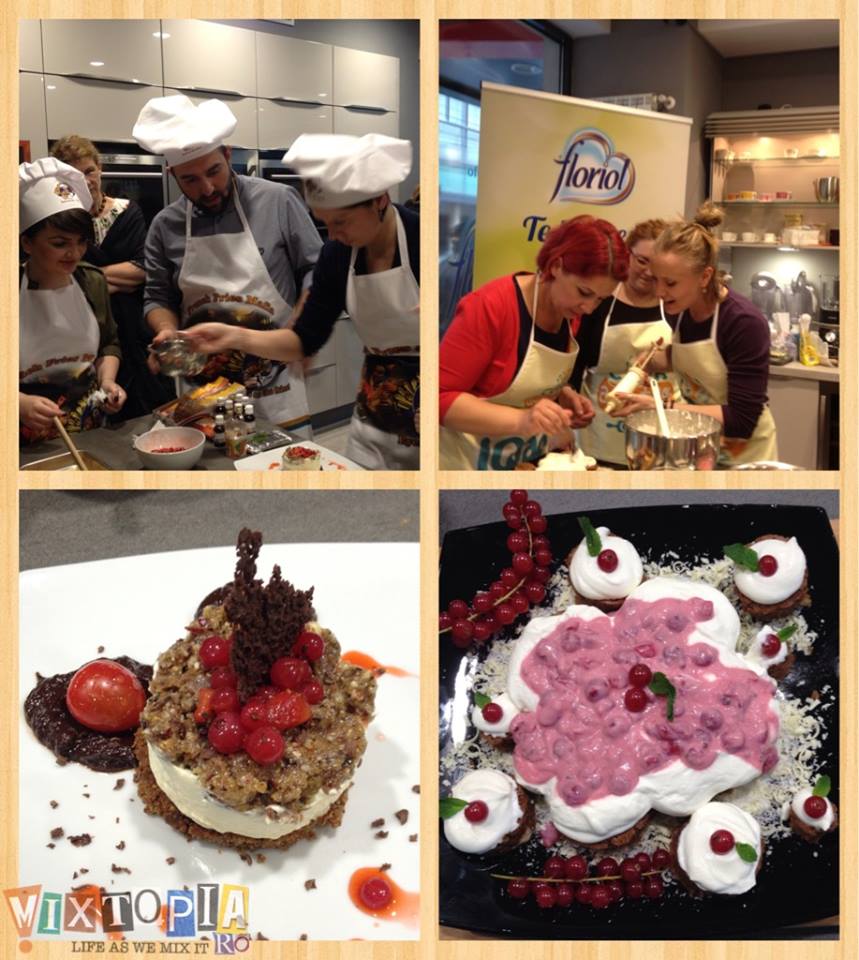 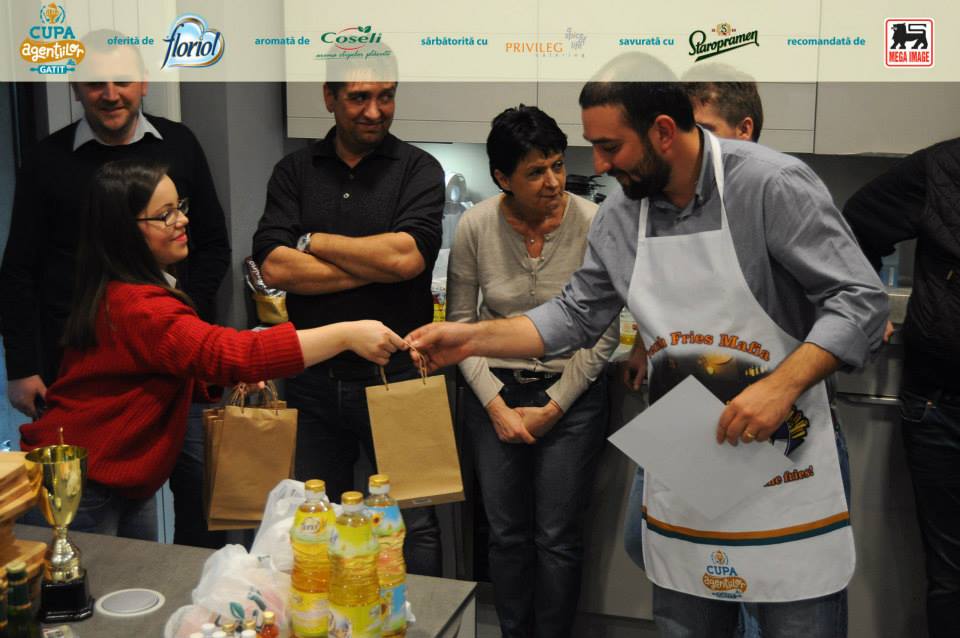 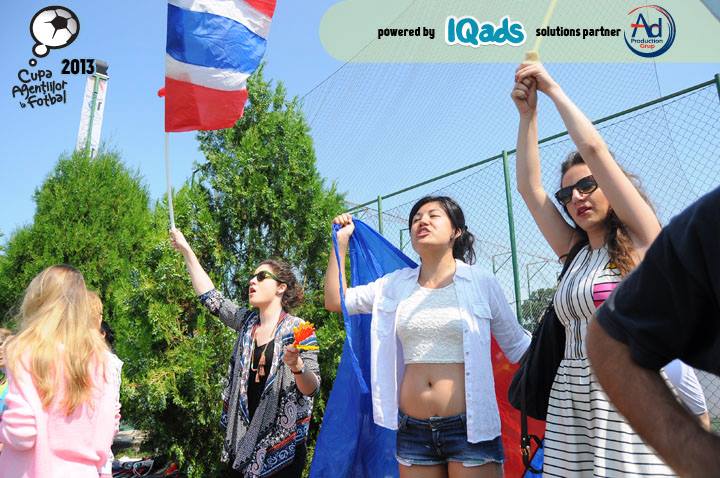 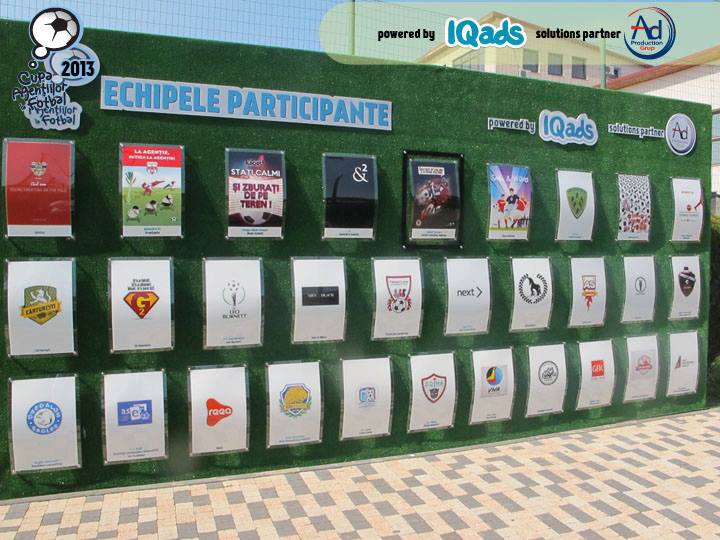 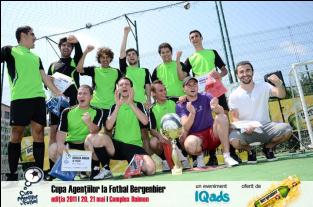 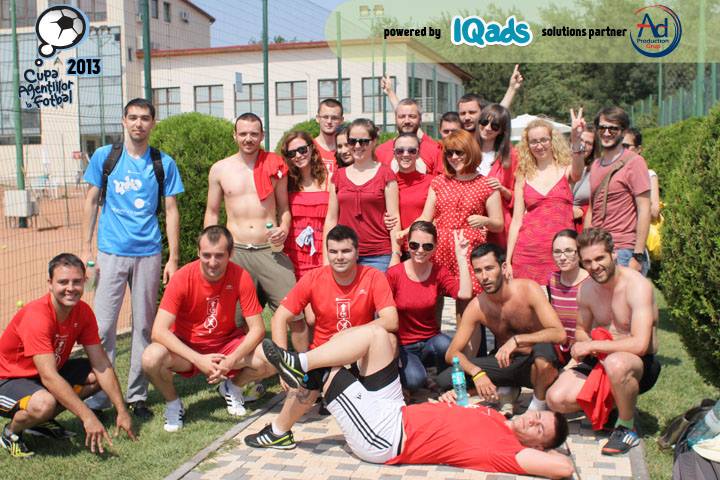 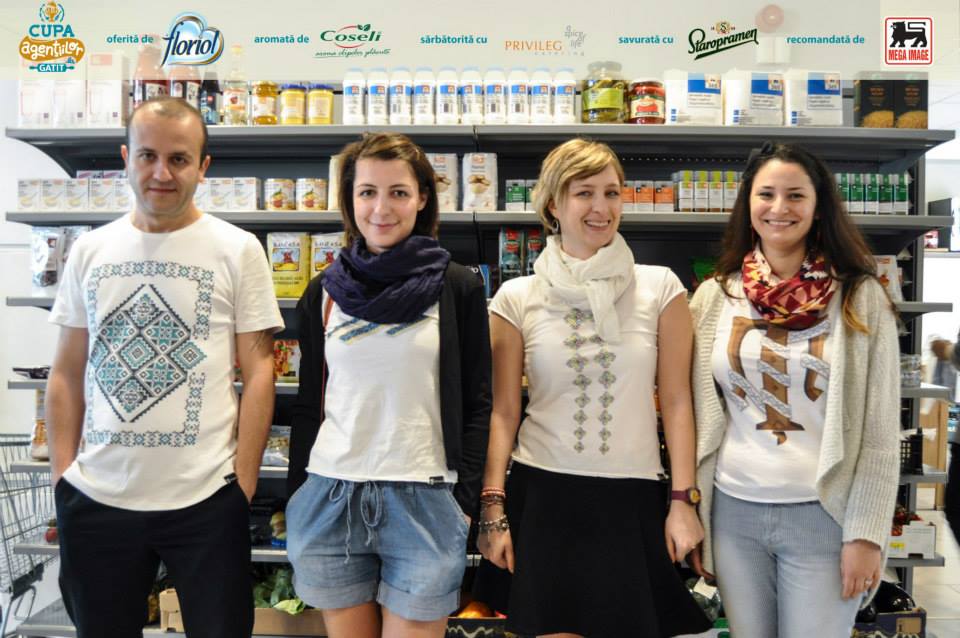 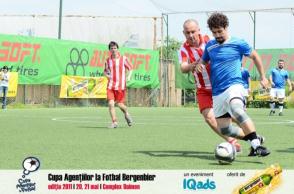 Vezi gătit în 5 minute
Vezi fotbal în 5 minute
Promovarea brandului: overview
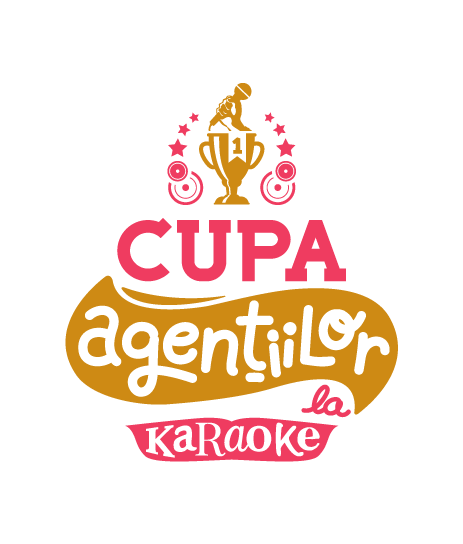 10 săptămâni de campanie

3 zile de eveniment
500+ participanți

reach al brandului
500.000+ oameni
campanie dedicată(online, radio, print)

campanie editorială(articole, PR)
competiție creație

- buzz, viralizare, rețele sociale
branding, sampling, activări
Oportunitățile brandului
Asociere online & offline cu un eveniment unic, aflat la prima ediție: Cupa Agențiilor la Karaoke 

Reach excelent B2B al BrandX către toată industria de advertising, 500 de profsioniști de top din marcomm într-un singur eveniment

Vizibilitate bună B2C alături cea mai creativă comunitate din România: 500.000+ de oameni care vor vedea brandul în asociere cu Cupa
Branding în toată campania media asociată evenimentului, 10 săptămâniadaptat comunicării brandului: online, print, radio, PR, editorial
Activări, demos și branding la eveniment, înainte și după:înainte de eveniment: competiții de creație brandedla eveniment: activări și stunt-uri, Cupe și premii speciale, cadouri pentru participanțidupă eveniment: pretexte de follow-up
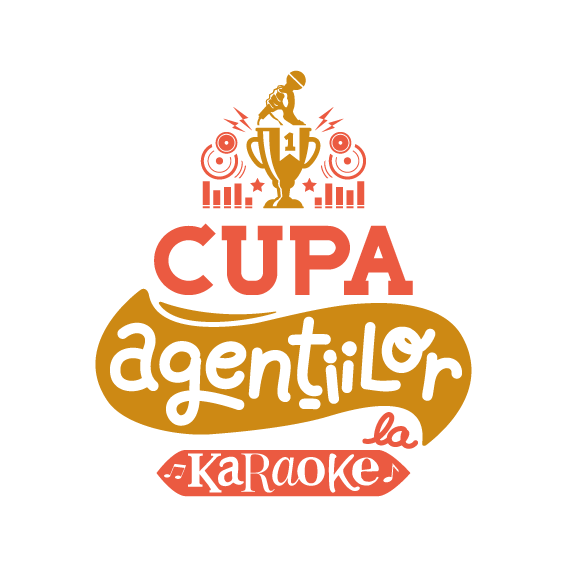 Coordonatele asocierii: overview
Parteneriat cu un eveniment unic: Cupa Agențiilor la Karaoke oferită de BrandX(formulă custom)

Timing overall (eveniment + campanie de comunicare): 10 weeks, 15 iulie – 3 octombrie 2014



Înscrieri participanți: 15 iulie – 15 august
Cupa Agențiilor la Karaoke: 23 – 25 septembrie (marți, miercuri și joi, 18:00 – 00:00)
Follow-up: 26 septembrie – 3 octombrie

32 de echipe, 2-10 cântăreți/echipă
Primele 2 zile: calificările
A treia zi: finalele + premierea
+ (opțional) Competiție online de creație, dedicată BrandX
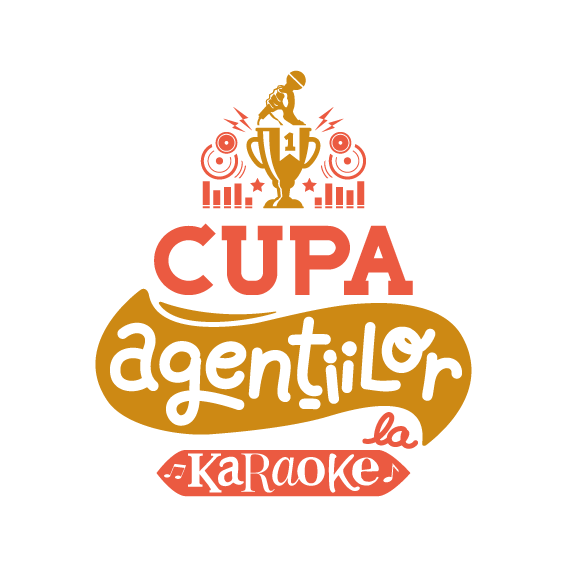 Despre eveniment
Cupa Agențiilor la Karaoke în 5 atribute:

Premieră. Aflată la prima ediție, Cupa este singurul eveniment care oferă o scenă comună celor pasionați de karaoke din agenții
Accesibilitate. Avem repertoriu liber și repertoriu impus, tocmai pentru a stimula participarea -  sunt bineveniți maniacii, pasionații și începătorii + suporterii lor
Prestigiu. Oamenii din marcomm care fac karaoke pot urca la nivelul următor, de la confruntările în grup restrâns la o competiție cu toată industria, pe aceeași scenă
Fun. Conținutul cupei și activitățile din jurul său o vor face interesant de urmărit,atât pentru cei implicați direct (participanți și suporteri), cât și pentru cei care o privesc de la distanță (fani și curioși). În același timp, Cupa e o formă neconvențională de teambuilding pentru agenții și un spectacol pentru pasionați
Endorsement. Organizată cu o frecvență anuală, Cupa va deveni rapid un eveniment tradițional de reîntâlnire a oamenilor din breaslă, fiind organizată de o voce recunoscută a industriei: IQads
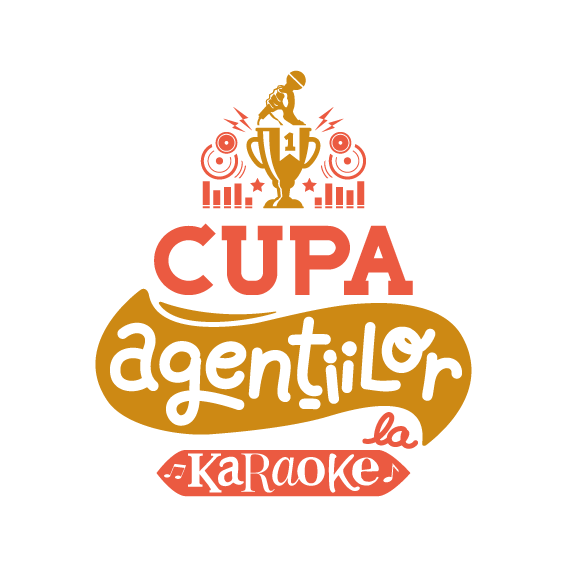 Cine e interesat de Cupă
Agențiile, ca business pentru brandurile din portofoliu și autopromo:creează activări, demo deștept și competiții de creație pentru un public spectaculos

Brandurile, ca business:promovare B2B și B2C pentru cea mai importantă comunitate creativă din Romania,care amplifică și retransmite mesajul de brand

Publicul: participanți și spectatori, oamenii din marcomm, pentru fun: ca teambuilding altfel și chiul creativ cu industria, luptă de ego personal și de agenție
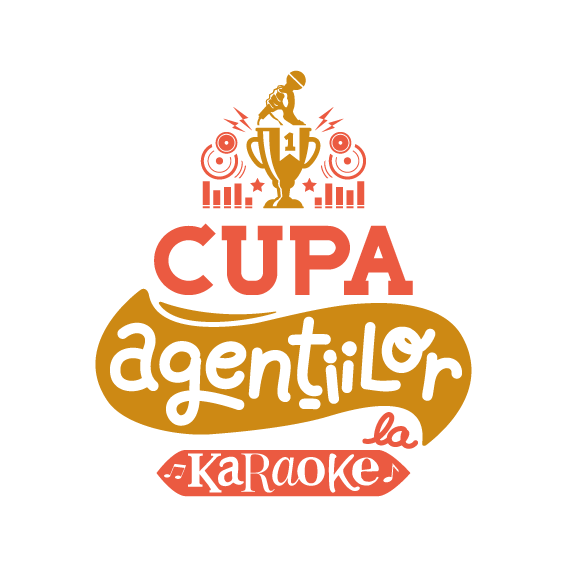 Activitățile Cupei: overview
Cupa reunește activități și oportunități de sponsorizare care însumează 10 săptămâni,din care evenimentul de 3 zile este punctul central:

Crearea identității agențiilor: nume + logo(online, anteeveniment)
Competiții de creație ale brandurilor, asociate Cupei(online, anteeveniment)
Activări ale partenerilor în agenții(offline, anteeveniment)
Competiția de karaoke propriu-zisă(3 zile: 23 – 25 septembrie, locație TBD)
Activări ale partenerilor în agenții(offline, post eveniment)
Activitățile Cupei: competiție
Din partea fiecărei agenții se pot înscrie soliști sau trupe:estimăm 30 de agenții x 2 - 10 reprezentanți + 200 de suporteri

Fiecare reprezentativă a agenției are 3 urcări pe scenă, fiecare de maxim 5 minute:- un cântec la liberă alegere, solo sau band- un cântec pe o melodie din portofoliul Cat Music, solo sau band- un cântec în duet cu o vedetă Cat Music și/sau cu live band-ul Cat Music

Fiecare echipă va trebui să-și construiască o identitate: nume și logo
Evoluția pe scenă a fiecărei echipe va fi votată de un juriu profesionist(advertising, muzică, showbiz), cu note de la 1 la 10
Logistică: scenotehnică, catering, hostesse, cupe, eveniment de premiere
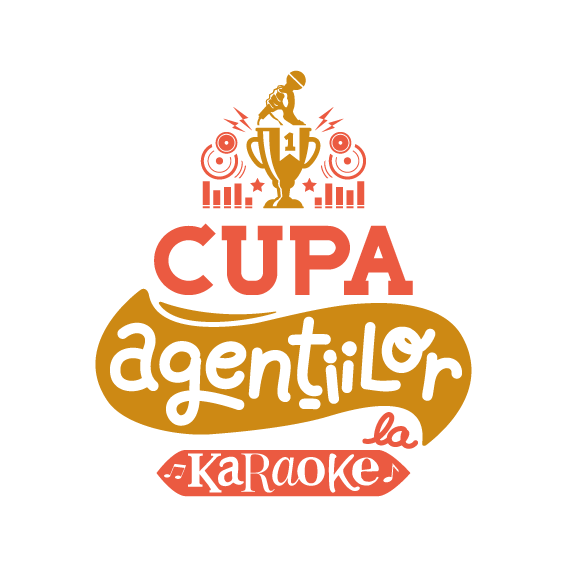 Activitățile Cupei: branduri
Posibilități extinse pentru activări de brand, online și offline
Câteva startere posibile (customizate per request pentru fiecare brand):
Branding la locație: în sală, pe scenă, în perimetru etc.
Activări înainte de eveniment:
Competiții de creație pentru branduri, legate de profilul brandului și al competiției
Activări ale partenerilor în agenții

Activări la eveniment:
Zona VIP / Smoking Lounge / Interview Area
Zona de pregătire de show: machiaj, coafură, masaj, training vocal
Product demos: produse, servicii, în zone dedicate
Mașina oficială
Partener al transmisiei live
Camera afonilor
Competiție de lipsyncing
Show-uri prezentate de cântăreți profesioniști (publicitari sau nu)
Reprezentant al brandului în juriu
Premii speciale, inventate după profilul brandului

Activări după eveniment:
Premii trimise în agenții
Activări ale partenerilor în agenții
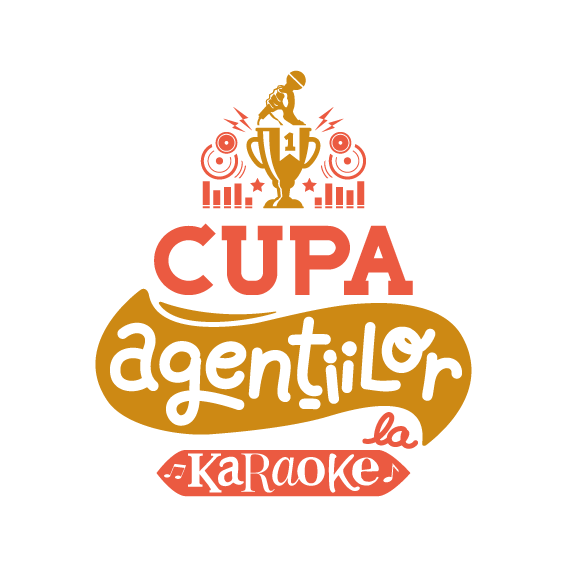 Publicul Cupei
Profesionişti care activează în industria de marcomm din România(agenții de publicitate, media, PR, departamente de marketing etc.)și care au mai avut contact cu fenomenul karaoke, direct sau prin apropiați
Ca nivel de experiență la karaoke, variază mult, dar toți vor găsi activitățicare să-i facă să urmărească online informațiile sau să participe offline la Cupă
Ca nivel de job, atragem de fiecare dată de la owneri, top management și directori (care vin și ca teambuilding organizat de ei pentru echipă) la juniori și interni. 

Maniacii: cei cu multă experiență, au scule dedicate în agenție și/sau participă la întâlniri tradiționale cu alți pasionați, în cluburile din oraș, au skilluri, repertoriuși fac show, sunt o comunitate bine închegată, cântă bine, vin pentru ego
Pasionații: cei care au mai cântat, au câteva cântece favorite, cântă mai mult pentru fun, vin aduși de maniaci sau ca să vadă cum le sunt talentele față de concurență
Newbies: cei pentru care karaokele e mai mult o experiență pe care vor s-o încerce,au mai cântat când erau mai tineri sau pe la câteva petreceri, au prins gustul,cântă cel mai relaxat, vin mai degrabă pentru socializare și fun
Suporteri, fani, alţi curioşi din agenţii: vin aduși de celelalte 3 categorii sau ca să-și susțină colegii (de agenţie sau de industrie)
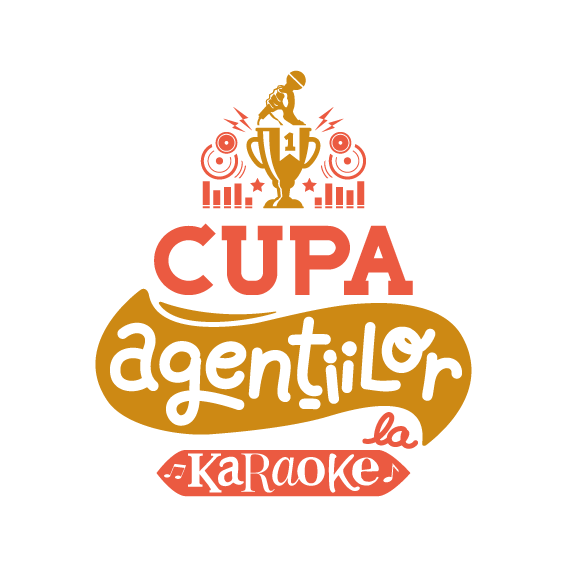 Premiile Cupei
În a treia zi a Cupei, va fi organizată o ceremonie de premiere, unde vor fi oferite premii și diplome câștigătorilor
7 premii:
Primele trei clasate: Agenția Anului la Karaoke, locul 2, locul 3
Cel mai spectaculos duet cu o vedetă Cat Music
Cea mai spectaculoasă interpretare cu trupa Cat Music
Cea mai spectaculoasă interpretare freestyle
Cea mai înfocată galerie

Mai multe premii speciale, oferite de BrandX, exemple:
Cea mai creativă evoluție
Cea mai populară evoluție 
Cel mai bun mesaj/afiș de echipă
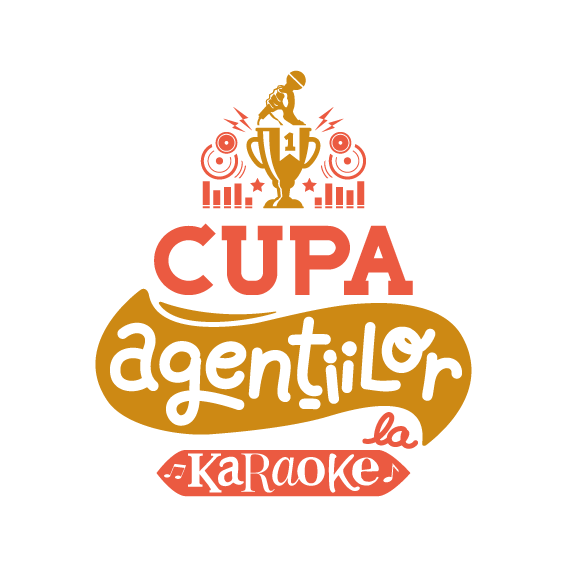 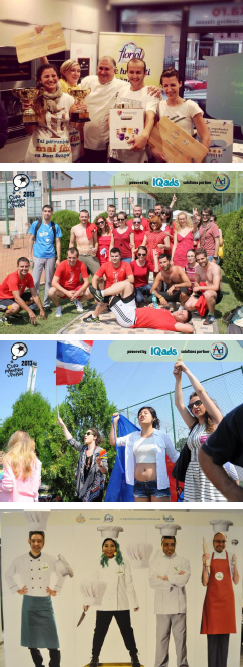 Case studies
[Cupa Agențiilor la Gătit 2014] Floriol ca naming sponsor concept și implementare by Floriol Naming sponsor fondator (la fel ca în 2013), Floriol a creat un event  high profile pentru publicitari, susținut de la prima ediție  Vezi making of Floriol, 4 min.: http://www.iqads.ro/podcast/1083

[Cupa Agențiilor la Karaoke 2014] Cat Music ca naming sponsor concept și implementare by IQads & Cat Music Naming sponsor fondator, Cat Music aduce artiștii săi în duet cu agențiile, pentru a promova B2B serviciile de artist management și music licensing

[Cupa Agențiilor la Gătit 2013] Verla ca partener de producțieconcept și implementare by IQadsVerla (importator de materiale pentru producția publicitară) a atinsîn premieră agențiile de publicitate în 2013 oferind materialele sale ca suporturi creative pentru publicitari, în 11 puncte de contactVezi making of Verla, 4 min.: http://www.iqads.ro/podcast/980

4.    [Cupa Agențiilor la Fotbal 2013] AdProduction ca partener de soluții        concept și implementare by IQads         AdProduction a integrat la CAF materialele sale și a creat o competiție        de creație care să demonstreze că sunt croitori de producție publicitară        Vezi making of AdProduction, 4 min.: http://www.iqads.ro/podcast/870
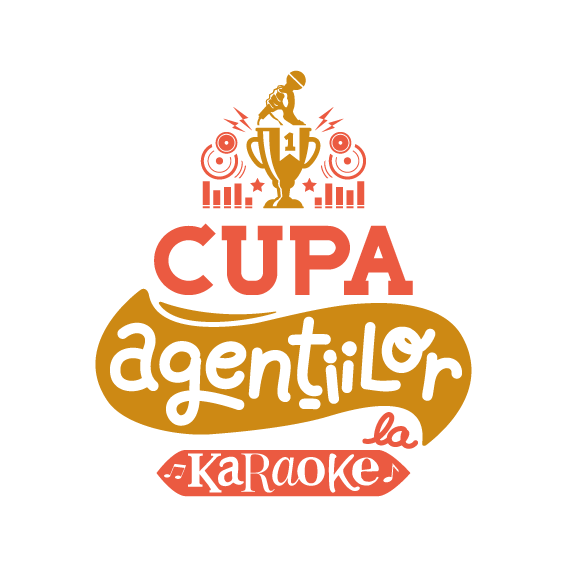 Bugetul: 3.000 - 7.000 euro
Bugetul include: 
Asocierea cu evenimentul
Conceptul activităților de brand și/sau consultanță pentru activitățile propuse de agenție
Campania media asociată evenimentului: creație și implementare(10 săptămâni, online, radio, print)
Campania editorială, PR, viralizare
Making of + folllow-up

Bugetul este proporțional cu:
Numărul activărilor la eveniment
Numărul de zile în care brandul e vizibil la eveniment (1-3)
Amploarea activărilor
Amploarea campaniei media

Bugetul nu include:
Implementarea activărilor la eveniment
Fee-urile vedetelor aduse suplimentar
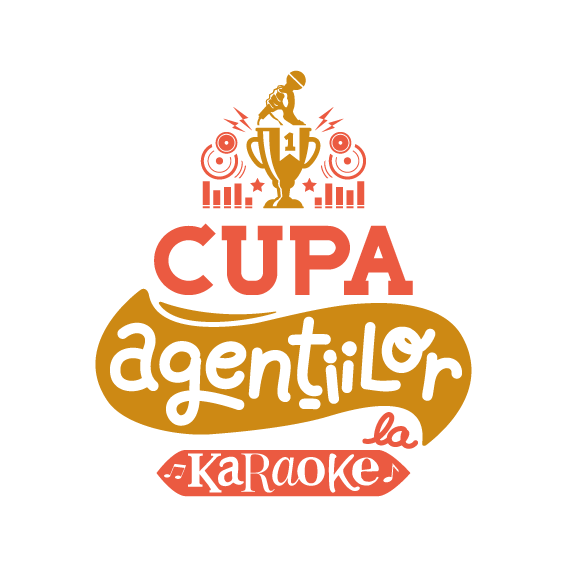 Competiția online de creație dedicată BrandX, integrată Cupei (opțional)
Pentru a crește vizibilitatea implicării BrandX la Cupa Agențiilor la Karaoke și a activa în mod creativ participanții de la Cupă, brandul poate iniția și o competiție de creație, asociată evenimentului

Competiția se desfășoară pe baza unui brief dat de BrandX, care activează participanții de la Cupă, lucrările fiind propagate apoi online și incluse în evenimentul offline, ca metodă de sporire a vizibilității proiectului în ansamblu

	
Brief posibil / starter: creează un afiș pentru susținerea publicitarilor la Cupa Agențiilor la Karaoke; afișele de album vor fi apoi produse, promovate online și aduse la locul de desfășurare al Cupei, pentru a stimula participanții.
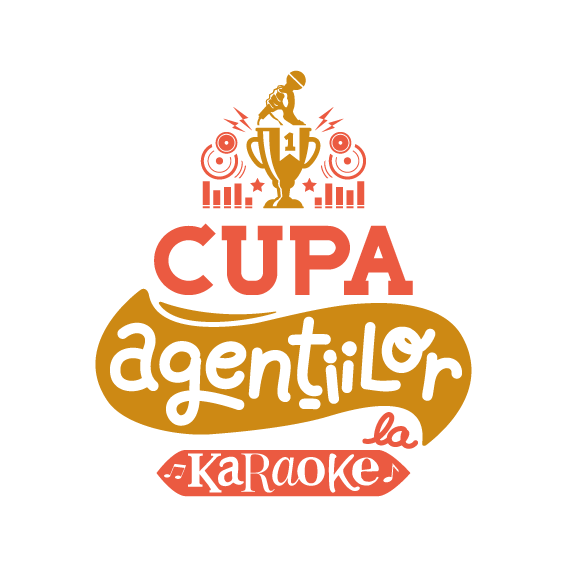 Etapele competiției de creație (opțional)
Durată overall a etapei (competiție + promovare): 15 iulie – 17 septembrie 2014, online

Etapa 1. Înscrierile
Publicarea briefului dat de BrandX, promovarea intensivă a temei competiției,  publicarea lucrărilor admise dintre cele înscrise
Durata: 4 săptămâni, 15 iulie – 15 august(optimizată pentru competiții de design)

Etapa 2. Votul
Două jurii:
Juriul profesioniștilor, format din reprezentanți BrandX și IQads60% din nota finală
Juriul publicului larg, care votează online, în cadrul platformei TheCreator, sporind buzz-ul și viralizarea competiției40% din nota finală
Durata: 6 săptămâni, 15 iulie – 1 septembrie
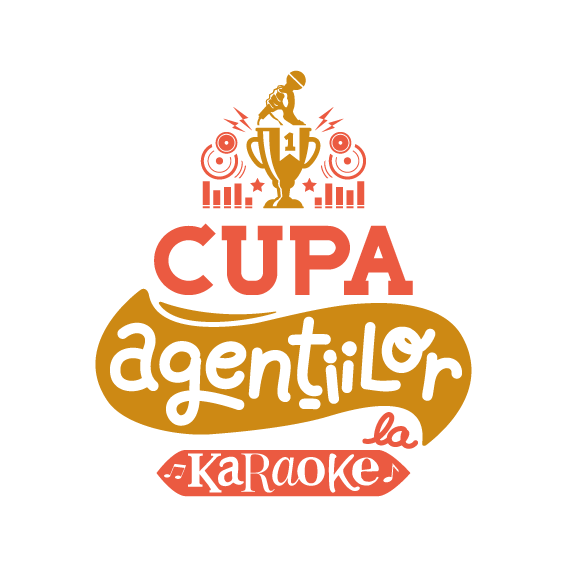 Promovarea ante-Cupă / partea 1
FOLLOW-UP
EVENIMENT
ANTE-EVENIMENT
Branding banners campaign, 500.000 afişăriIQads.ro, SMARK.ro, 24FUN.ro, Realitatea.net, Money.ro, alţi parteneri media din zona muzicală

Comunitatea IQadsNewslettere către comunitatea IQads (20.000+ membri activi):- 2 x header branded  în newsletterul editorial IQads- menționarea sponsorului în alte newslettere editoriale
Calendarul de evenimente IQadsIncluderea perioadei de înscrieri (text, afiş, multimedia); 

PR despre înscrieri: ştiri publicate pe IQads.ro, comunicate de presă pushed pe alte medii relevante
Promovarea ante-Cupă / partea 2
FOLLOW-UP
EVENIMENT
ANTE-EVENIMENT
Comunicare directă către comunitatea IQads și agenții (3.000 +)Mail-uri cu programul, branded
Branding al materialelor folosite pentru participare:Program, tabel de calcul automat al clasamentelor etc.
Postarea tragerii la sorți
Embleme și mesaje ale tuturor echipelor înscrise,promovate pe rețelele sociale

Nume și afișe ale echipelor înscrise, promovate pe măsură ce le primim
Tagging pe Facebook cu toți participanții, buzz pe rețele sociale
Promovarea ante Cupă / partea 3
FOLLOW-UP
EVENIMENT
ANTE-EVENIMENT
Print24-FUN: 2 machete x ½ pagină, mesaj branded cu invitație la cupă

Branding pe CupaAgentiilor.ro/Karaoke

Social media: update-uri pe rețelele sociale, 130.000+ fani şi followeri IQads + conturi de social media partenere(Fan Page IQads, Fan Page IQads News, Twitter IQads)

Materiale multimedia despre ediția 2014:echipe şi participanți, pronosticuri
Evenimentul
FOLLOW-UP
ANTE-EVENIMENT
EVENIMENT
Cupa Agențiilor la Karaoke susținută de BrandX
Data: 23 – 25 septembrie 2014Locul: tbd

Oamenii din marcomm care s-au înscris, suporterii și fanii lor vin la Cupă să se înfrunte,alături de vedetele care canta din publicitate, invitate de noiexemple: Coma, Trupa 23, OCS, We Singing Colors
Promovare la eveniment / partea 1
FOLLOW-UP
ANTE-EVENIMENT
EVENIMENT
Branding la locație pentru BrandX

Branding pe materialele competiției
Updates și poze prezentate pe durata competiției, tagging al cântăreților, publicate pe rețelele sociale, într-un layout branded
Promovare la eveniment / partea 2
FOLLOW-UP
ANTE-EVENIMENT
EVENIMENT
Logo pe toate diplomele de premiere

oferirea de premii speciale, pe platforma brandului, de exemplu:
Cel mai creativ interpret (solist / membru al unei formații)
Cel mai popular cântăreț 
Cel mai bun mesaj și/sau logo al echipei 

Premii speciale oferite de către BrandX
Promovarea post eveniment
FOLLOW-UP
ANTE-EVENIMENT
EVENIMENT
Branding banners campaign, 100.000 afișărimulțumiri participanților și felicitări câștigătoarelor CupeiIQads.ro, SMARK.ro, 24FUN.ro, Realitatea.net, Money.ro
Comunitatea IQadsNewsletter către comunitatea IQads (20.000+ membri activi)menționarea rezultatelor în newsletterul editorial
PR despre câștigătorii Cupei: comunicate de presă și știri publicate pe IQads.ro

Update-uri pe rețelele sociale, tagging cu poze de la cupă, cu toți participanții, 130.000+ fani și followeri IQads(Fan Page IQads, Fan Page IQads News, Twitter IQads)

Making Of Cupa Agențiilor la Karaoke by BrandX: promovat pe IQads + Facebook
Reach cumulat BrandX, asociat evenimentului
Via campania media dedicată:
Locație: peste 500 de participanți
Online: 650.000 oameni (via 1.000.000 afișări de bannere, newslettere, branding)
Print: 100.000 oameni (via 2 machete, 24-FUN Buc., 70.000 ex.) 

Via buzz, viralizare, retele sociale, propagare creații din competiție:
Buzz: 150.000 oameni (promovare generată de participanți) + PR, news
------------------
800.000 oameni, din care scădem o rată de intersecție de 25%:
Reach branded total al promovarii brandului în asociere cu evenimentul:500.000 oameni, fără cross-uri, într-o campanie de promovare de 10 săptămâni
Despre IQads
Cel mai important produs media românesc dedicat în întregime publicității, marketingului și mass-mediei, o platformă care aduce împreună comunitatea pasionaților de domeniul comunicării - fie ei profesioniști respectați sau simpli admiratori ai fenomenului
IQads oferă conținut multimedia actualizat zilnic: știri, interviuri, analize & altele și dezvoltă o serie de evenimente precum: ADfel, Cupa Agențiilor la Fotbal, Cupa Agențiilor la Gătit, Cupa Agențiilor la Karaoke și Cupa Agențiilor la Gaming

Audiență: peste 100.000 de vizitatori unici în fiecare lună, 110.000 de membri ai comunității din social media și 20.000 de abonaţi activi la newsletter
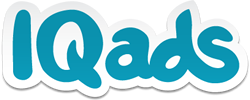 brand   campanie   online   offline   activări   sampling   
agenții   marcomm   creație   strategie
microfoane   lumini   scenă   emoții
fani   afișe   blazoane echipă   vedete
prestigiu   ego   orgoliu   teambuilding   networking
spirit de competiție   glorie
visuals   hostesse


Cupa Agențiilor la Karaoke. Începem?
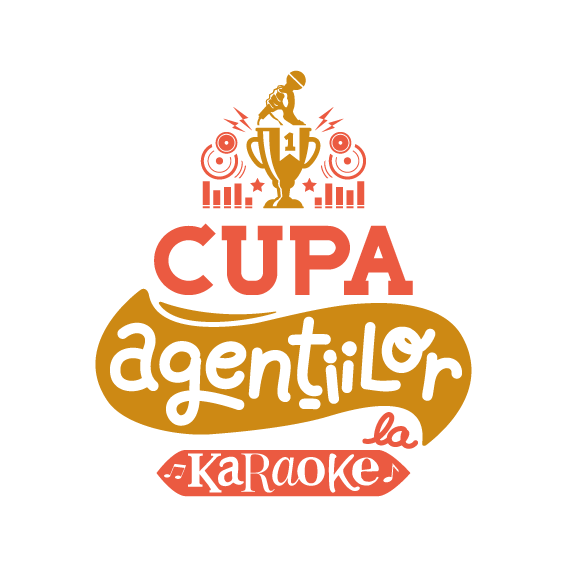 Ai rămas fără voce?Dă-ne un semn la:
Adriana Jescu
Business Developer Blue Idea
Adriana@IQads.ro
+40 749 058 306


Monica Dudău
Senior Project Manager Blue Idea
Monica@IQads.ro
+40 742 040 726Marin PredaBusiness Developer Blue IdeaMarin@IQads.ro  +40 727 842 813